Способы (основания) приобретения и прекращения права собственности
.
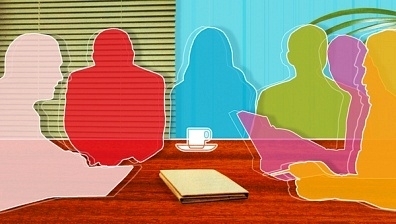 Эпиграф:
Удивительно устроен человек: он огорчается, когда теряет богатство, но равнодушен к тому, что безвозвратно уходят дни жизни.
Абуль - Фарадж
Понятие способов (оснований) приобретения и прекращения права собственности.
Право собственности существует в рамках правоотношения, т.е. юридической связи субъектов посредством субъективных прав  и юридических обязанностей. 
       Возникновение правоотношения обусловлено наличием юридических фактов, т.е. таких обстоятельств (событий, действий), с которыми закон связывает возникновение, изменение и прекращение правоотношений.
Понятие способов (оснований) приобретения и прекращения права собственности.
Пример: 
для возникновения 
правоотношения купли-продажи необходимо заключение договора купли-продажи, 
который является 
юридическим 
фактом.
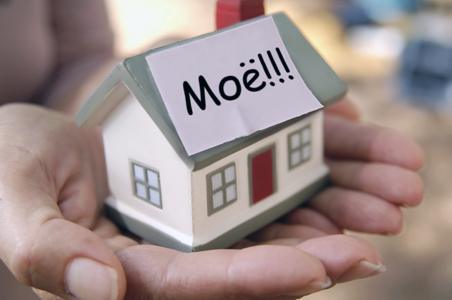 Понятие способов (оснований) приобретения и прекращения права собственности.
Способы (основания) приобретения и прекращения права собственности – это такие юридические факты, с которыми закон связывает соответственно возникновение и прекращение правоотношений собственности.
Понятие способов (оснований) приобретения и прекращения права собственности.
Первоначальные способы приобретения права собственности.
Способы прекращения права собственности.
Способы (основания) приобретения и прекращения права собственности
§10 стр.94 – 103, 
задачи и задания  стр.103 – 104




Басова В.В. 
учитель истории, 
обществознания,
права
МБ ОУ Починковская СОШ